Hacking Darwin
Darwin Manuscripts Project, AMNH Research Library
Darwin’s Study
Notebook M
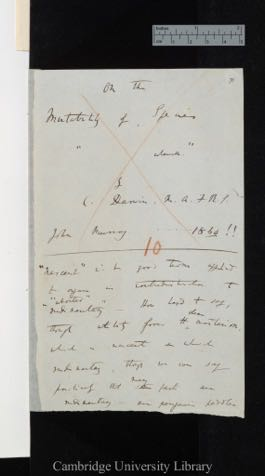 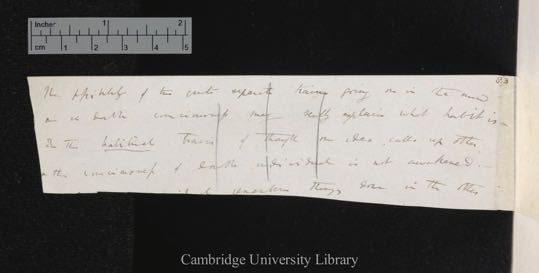 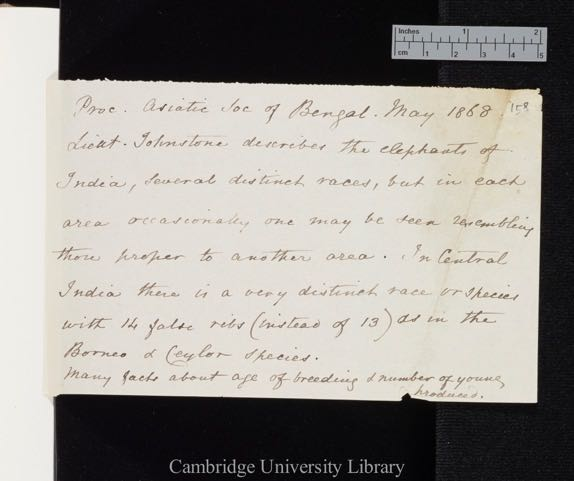 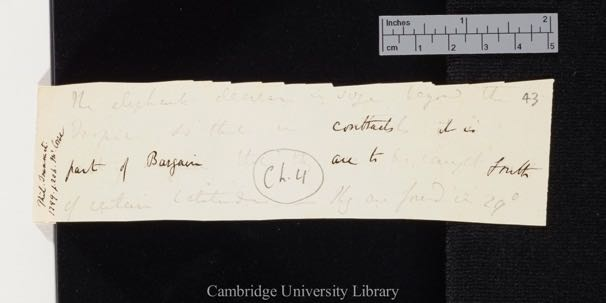 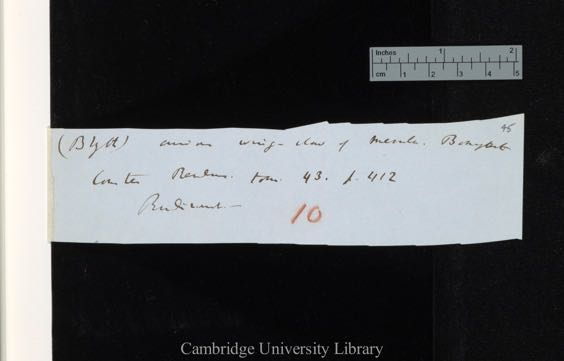 A MASSIVE JIGSAW
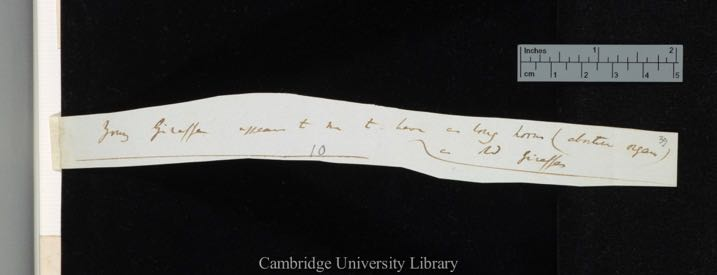 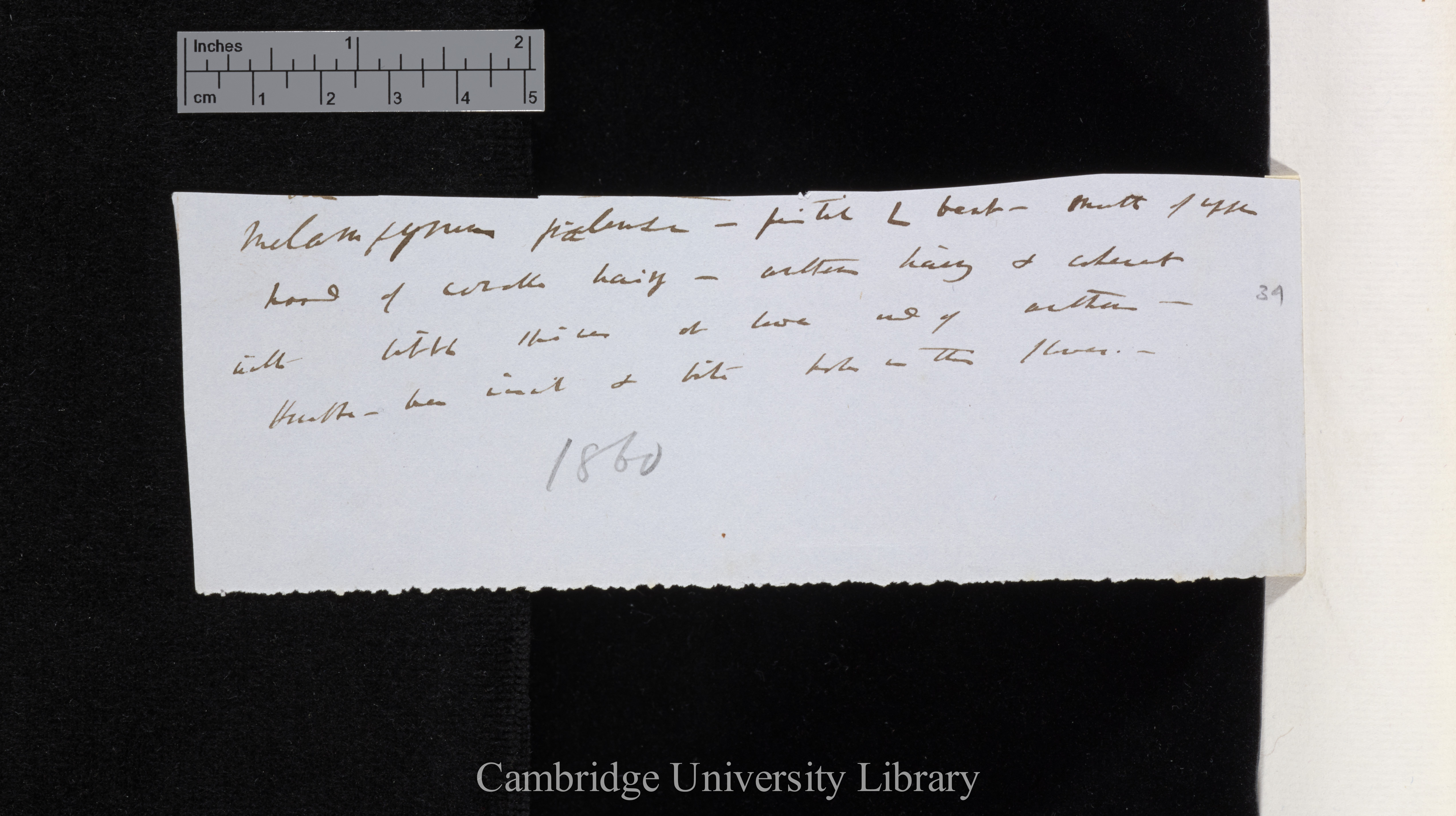 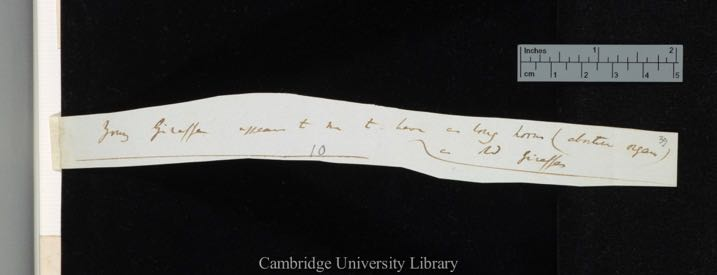 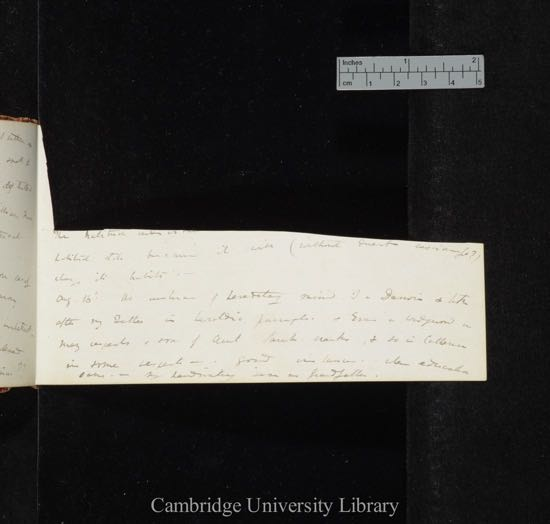 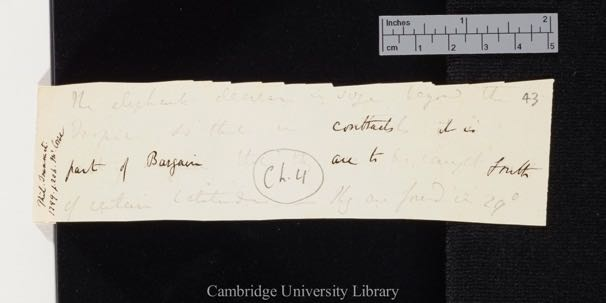 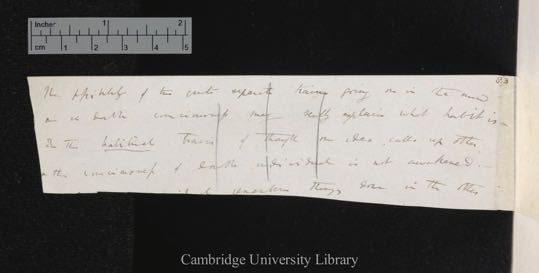 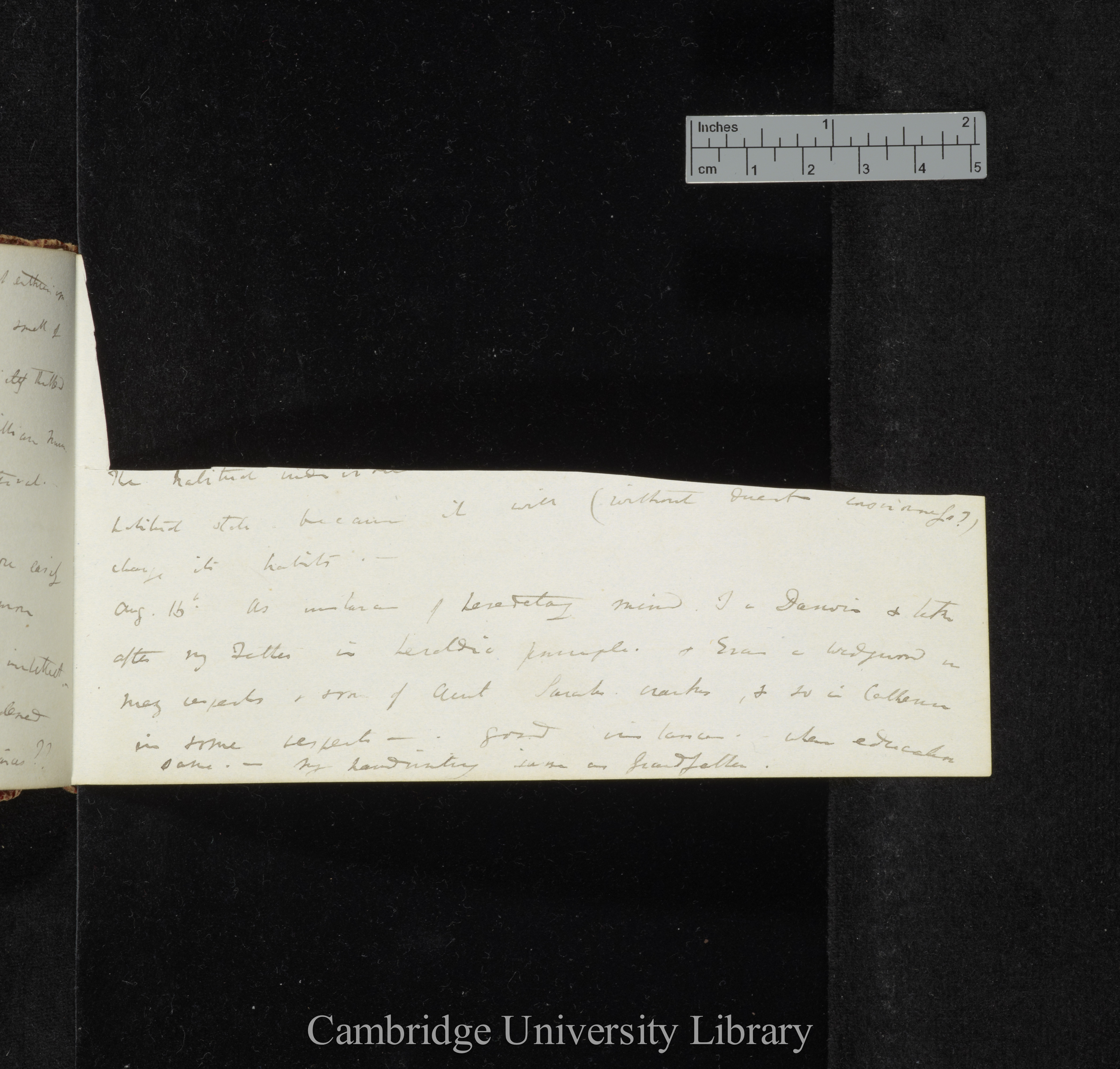 Two matching pieces found in 1970s by eye
Loose note DAR 53.1
Metaphysical Notebook M
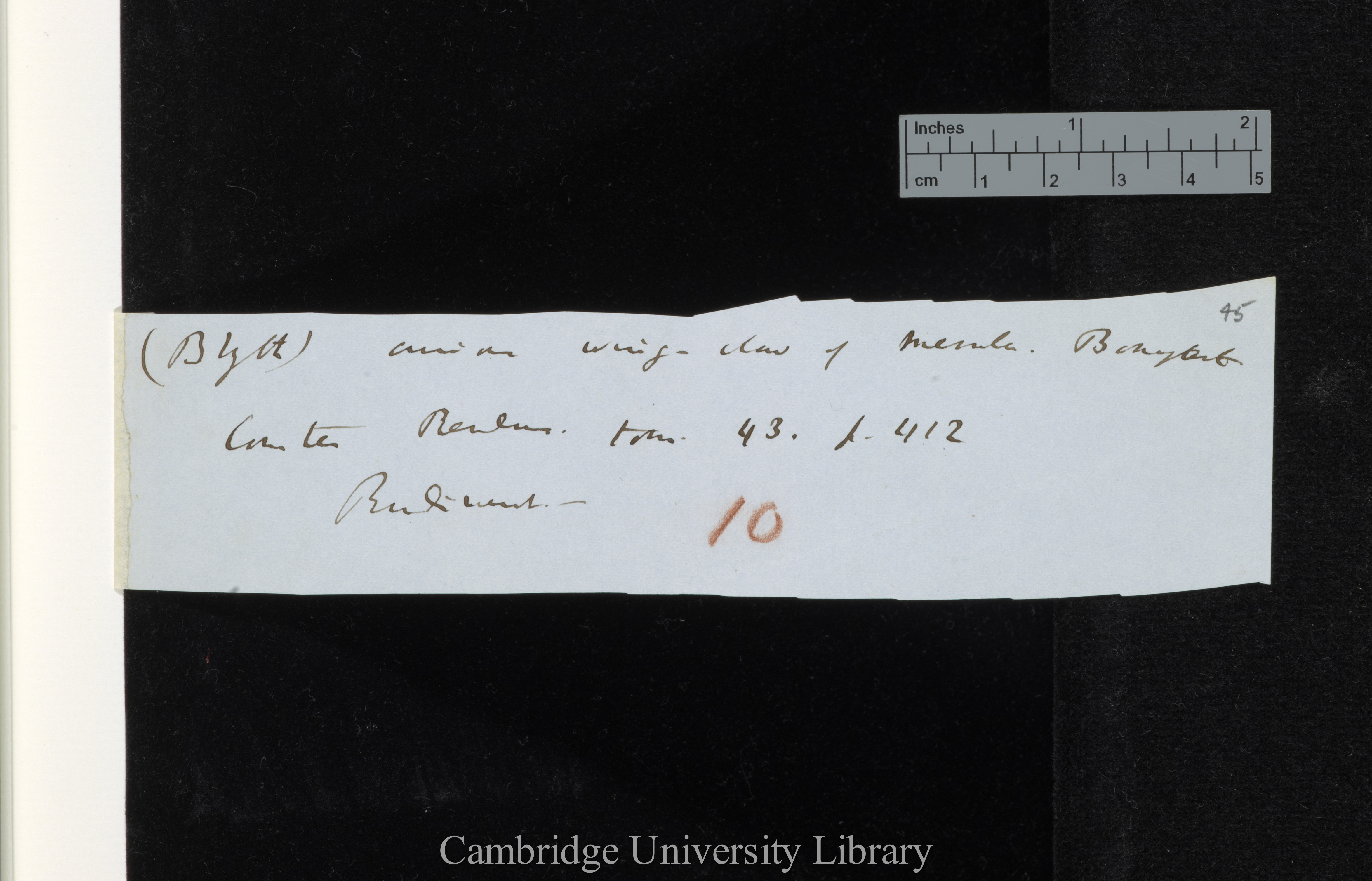 saw-tooth edgege
DAR 205.1: 45
[Speaker Notes: DAR 205.1: 45 saw toothed]
saw-tooth edgege
DAR 45: 43
curved cut edge
DAR 205.1: 39
fuzzy edge
tear
DAR 45: 158
DAR 45: 158
DAR 205.1: 70
fuzzy edge
irregular shape
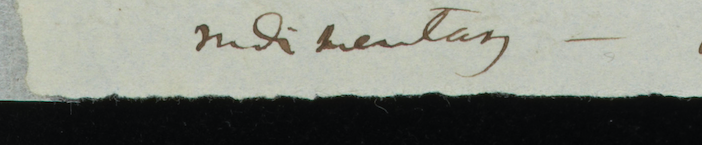 fuzzy edge detail
DAR 46.2: C34
very fuzzy edge
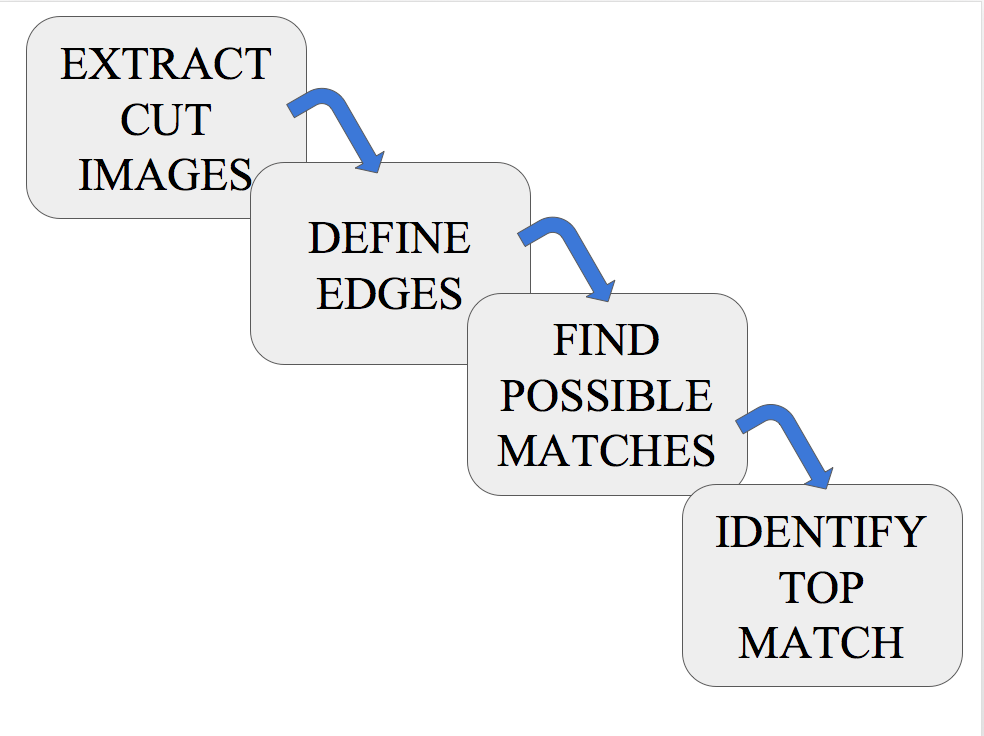 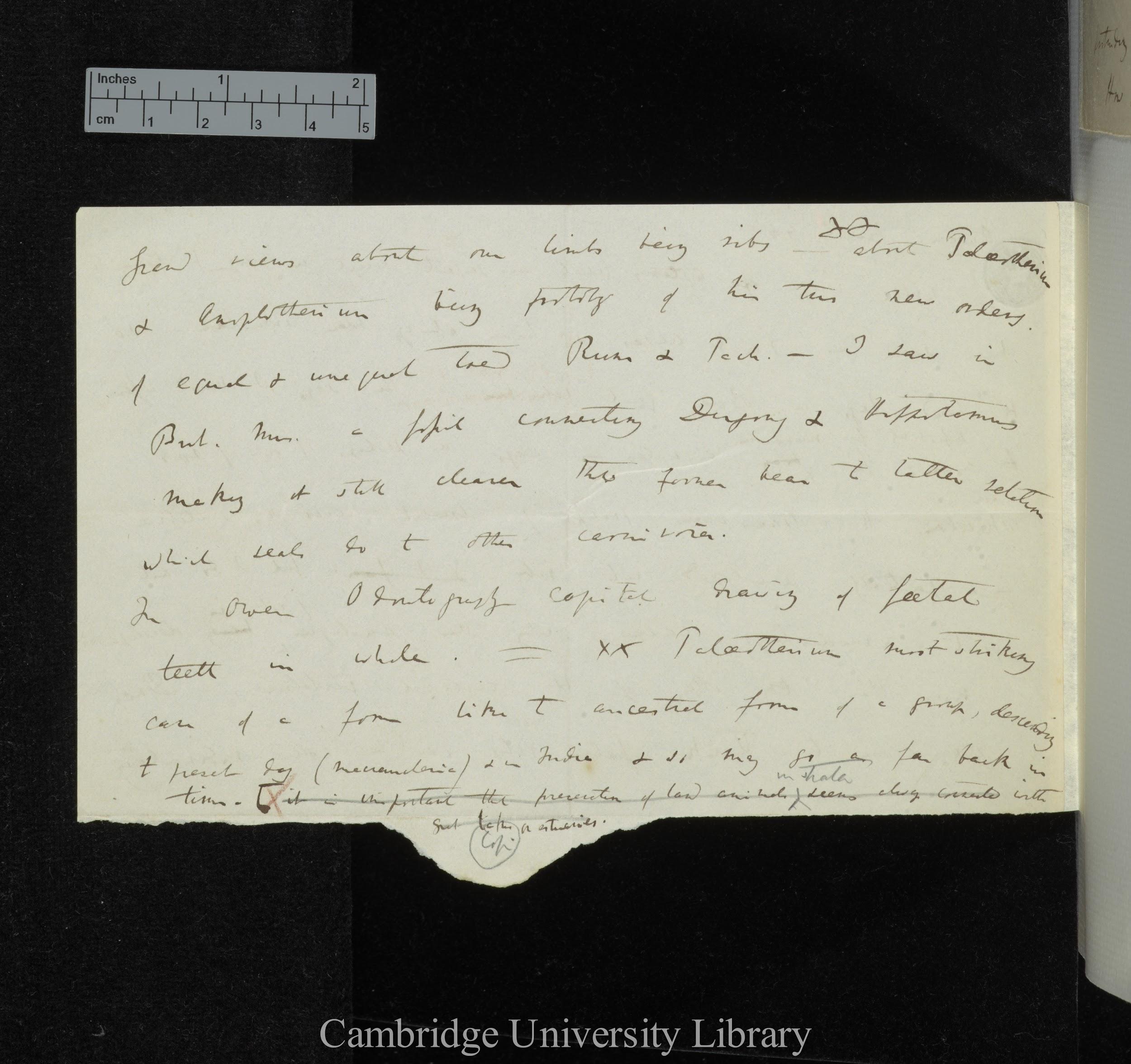 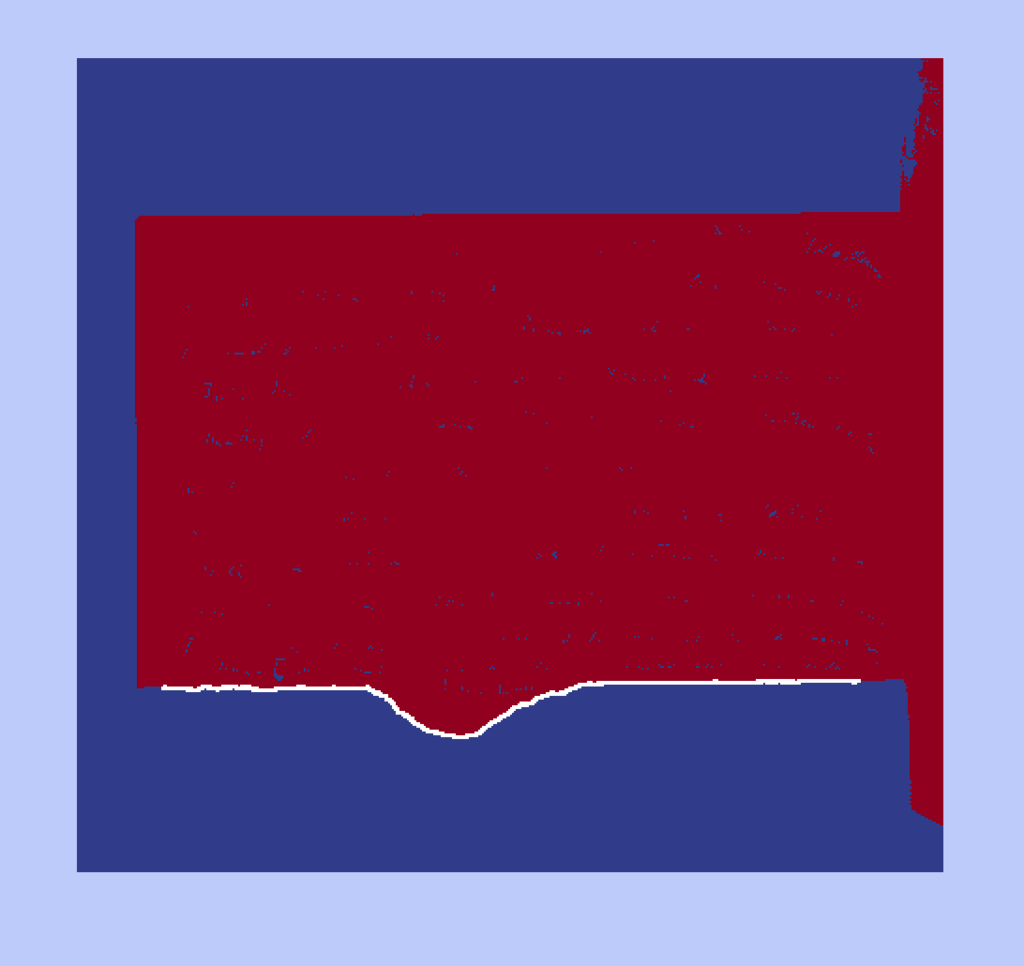 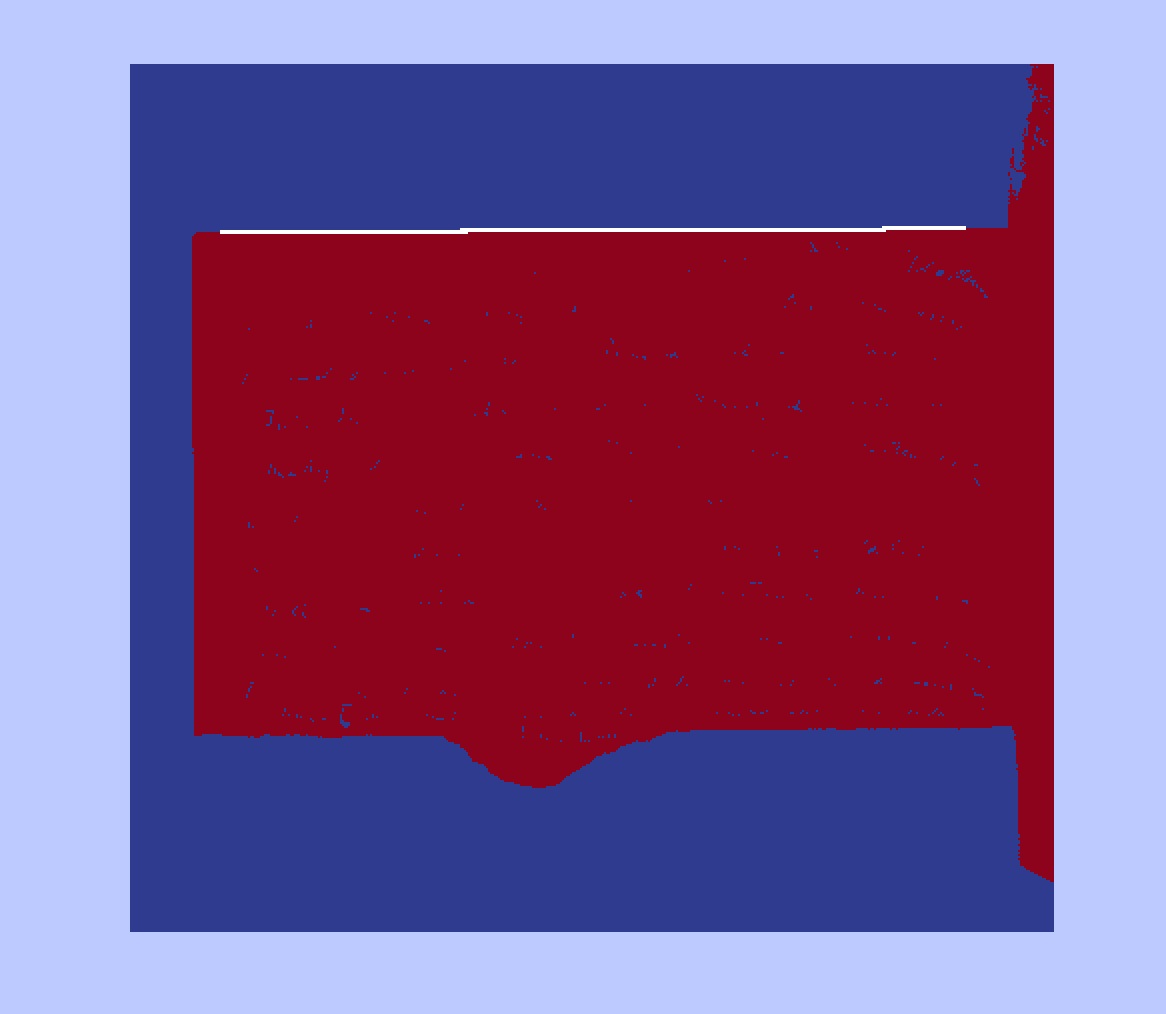 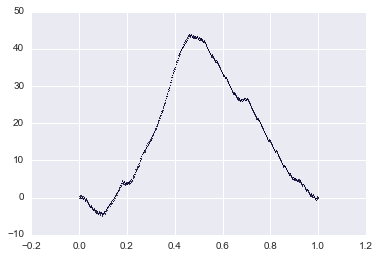 Normalising edge plots
“The Fourier Transform is a tool that breaks a waveform (a function or signal) into an alternate representation, characterized by sine and cosines.     The Fourier Transform shows that      any waveform can be re-written as     the sum of sinusoidal functions.”
thefouriertransform.com
sample_csv/74584_MS-DAR-00125-000-00073_north.csv
[Speaker Notes: The Fourier Transform is a tool that breaks a waveform (a function or signal) into an alternate representation, characterized by sine and cosines. The Fourier Transform shows that any waveform can be re-written as the sum of sinusoidal functions.]
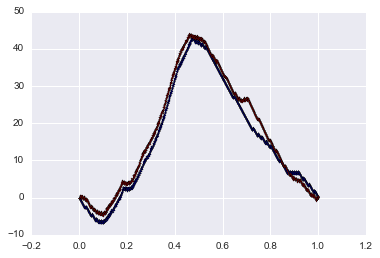 Calculate Euclidean Distance
d = 75.545766
K-Means Clustering
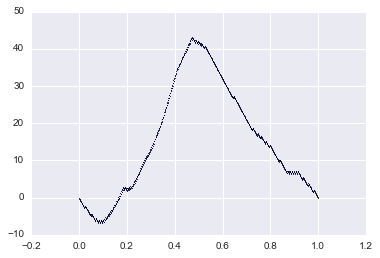 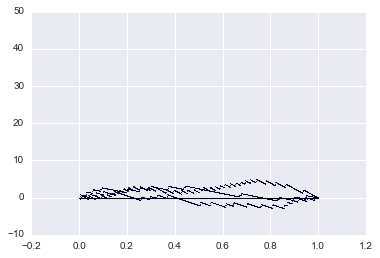 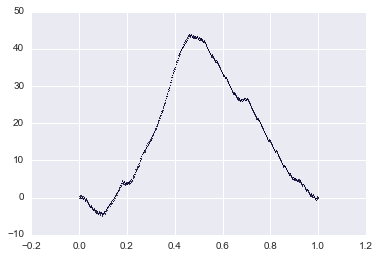 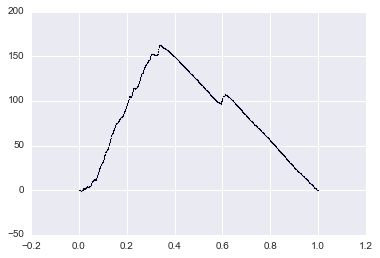 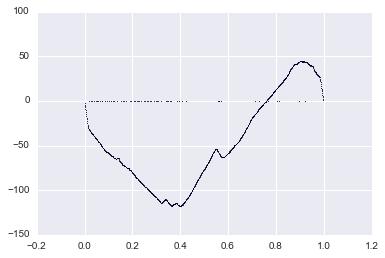 Closest Matches
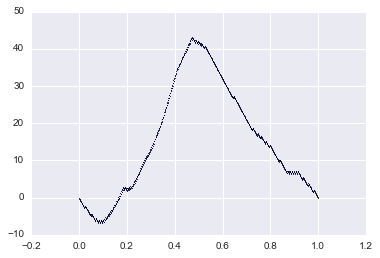 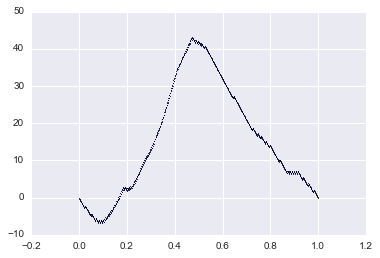 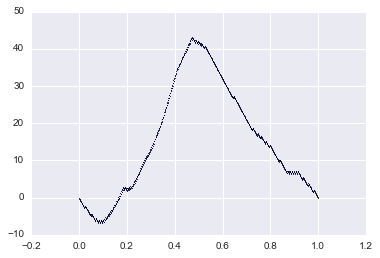 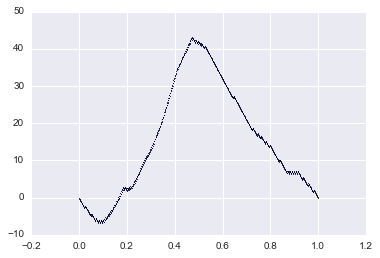 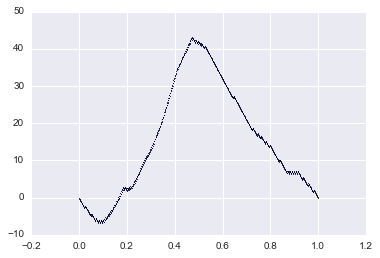 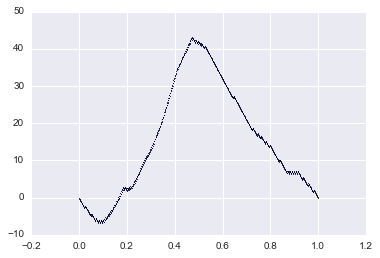 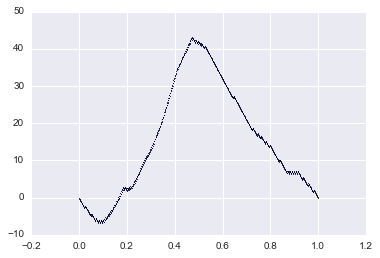 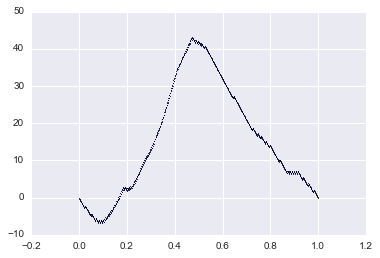 First two matches found Jan 2017 by computer,
  Team Darwin ~ AMNH Library Hack the Stacks
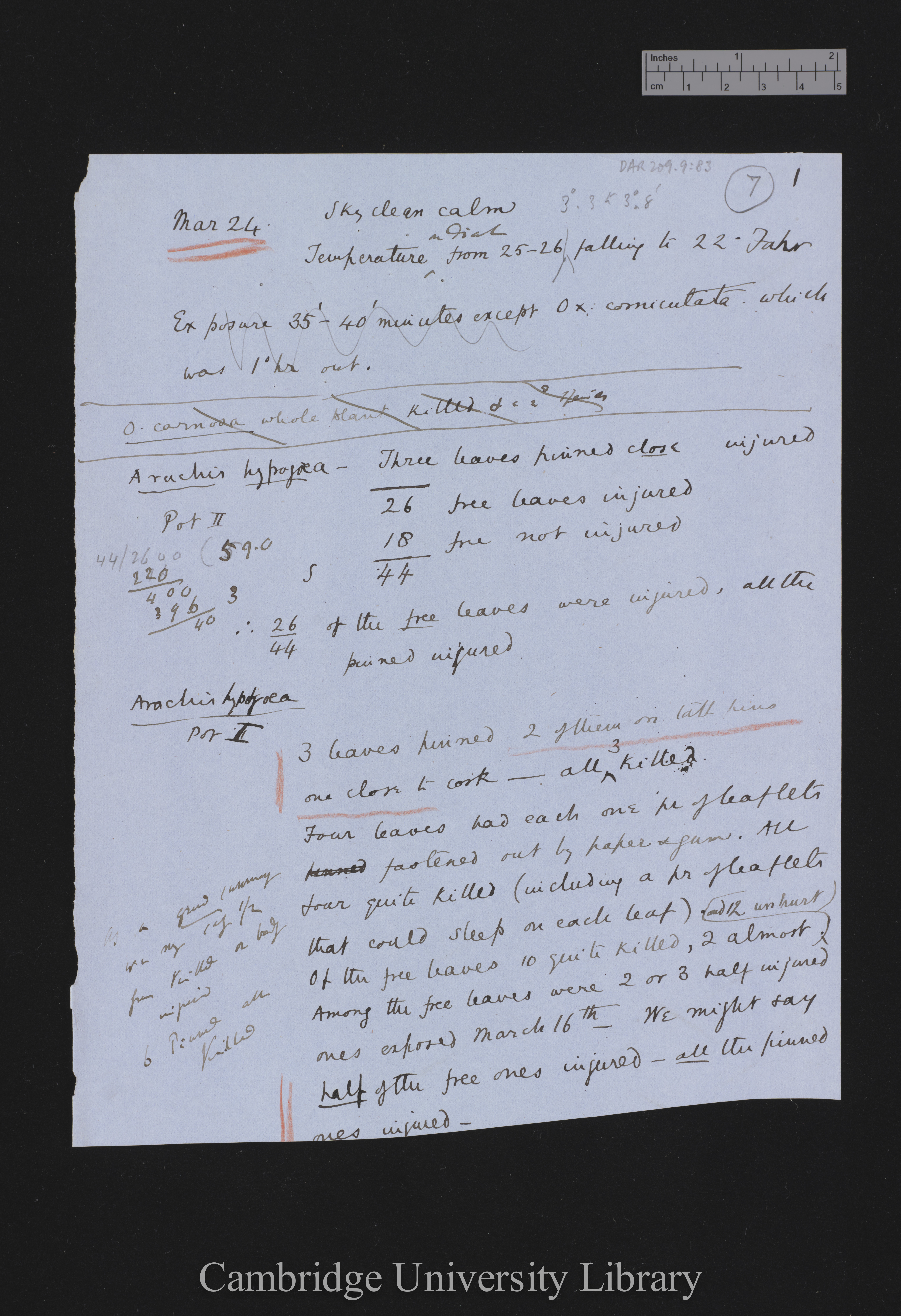 Top piece         DAR 209.9: 83r
 Bottom piece  DAR 209.9: 44r Marsilea
Both pieces were originally on one page in Darwin’s  c. 4000
notes for the Power of Movement in Plants, 1880.

The cut off bottom piece is about the genus Marsilea and was moved 39 pages to other notes on Marsilea.
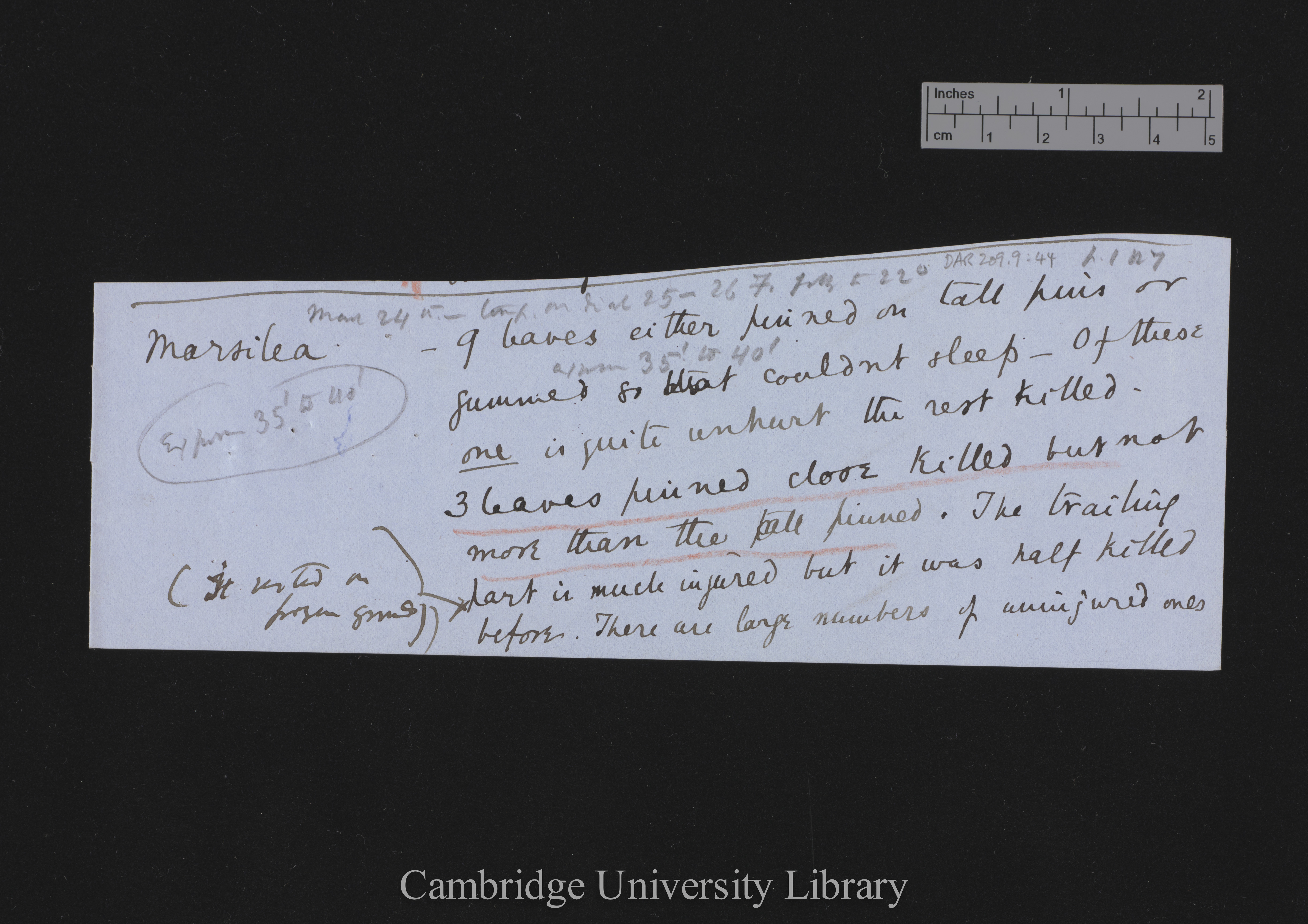 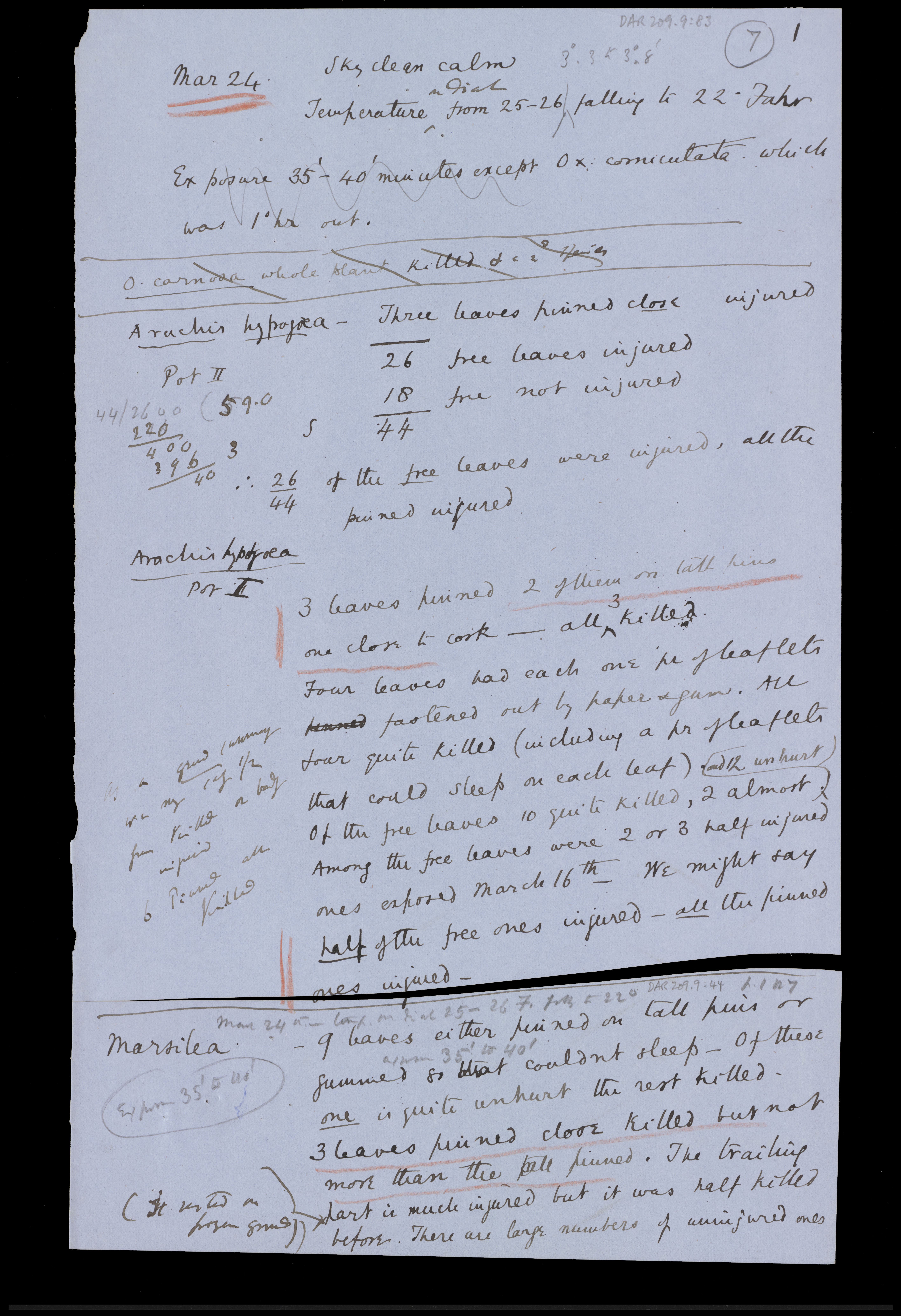 Match 1
[Speaker Notes: Match2 seamed]
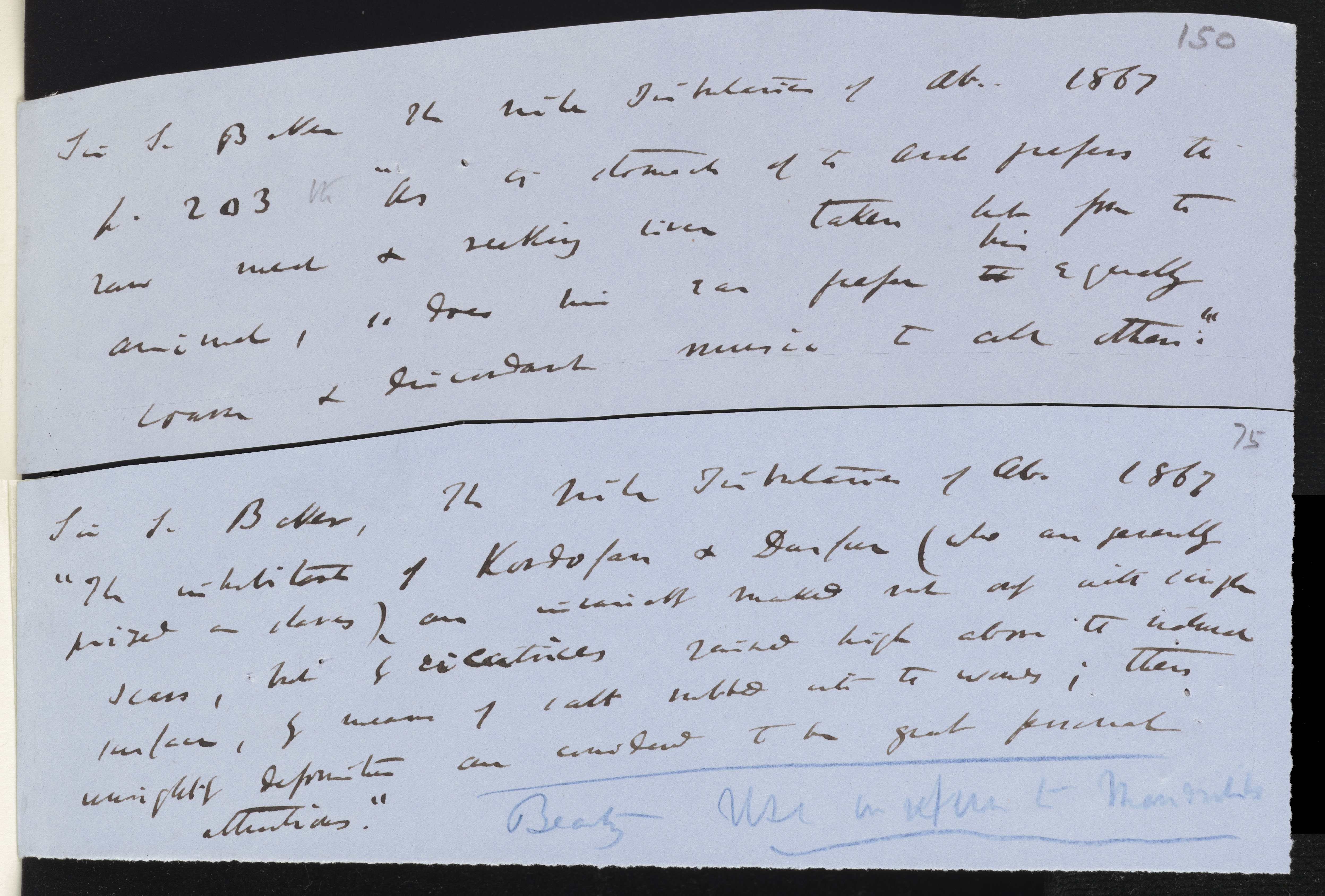 Match 2
DAR 84.2: 150r
DAR 85: A75r
AMNH Darwin Hackathon application matched a fragment about SEXUAL SELECTION IN BIRDS (top) with a fragment about  SEXUAL SELECTION IN MAMMALS (bot). This is a match between notes in two different portfolios used in writing the Descent of Man, 1871. The information on this page ended up in two different chapters of Descent.
[Speaker Notes: Match1 seamed]